Le Travail en Equipe
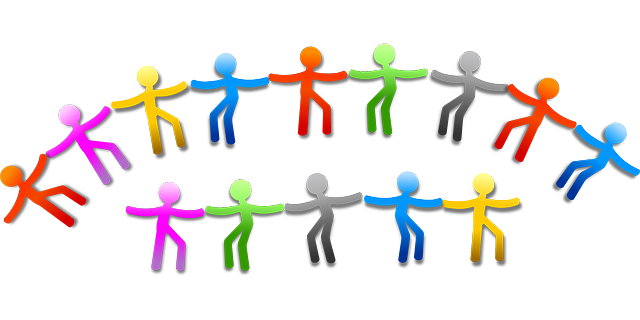 Dans une petite unité de vie pour personnes âgées 	désorientées

				Marie-Claire GIARD 	Référente pour la maladie d’Alzheimer et les troubles 	apparentés			27/10/2015
Une petite unite de vie « carpe diem »
La philosophie
Les principes directeurs
L’approche au quotidien
L’équipe
La famille et les proches
La Philosophie
Centrée sur la personne

Développement de la relation de confiance entre l’aidant et l’aidé

Interactions sociales 

Maximisation de l’autonomie
LES PRINCIPES DIRECTEURS
Favoriser la relation de confiance:
Mise en place d’un référent
Anamnèse, histoire de vie, découvertes des besoins de réalisation de soi dans le quotidien
Maintien de l’autonomie et de l’estime de soi
Respecter le rythme de vie: sommeil, repas, mouvements
Offrir des moments diversifiés où la personne mettra en valeur ses compétences
LES PRINCIPES DIRECTEURS
Respecter les liens de la personne avec son entourage

Ouverture d’espace et de temps de convivialité 
Respect d’espace et de temps privés

Une réponse unique, individualisée

Rôle du référent
L’APPROCHE AU QUOTIDIEN
Respect du rythme de la personne

Participation aux tâches de la vie quotidienne

Importance de la place du repas et de la préparation du repas, de la table

Vivre comme a la maison

Participation a des activités spécifiques ou non
L’EQUIPE
LA FAMILLE ET LES PROCHES
La famille comme partenaire

L’ouverture sans contrainte horaire

L’implication dans les activités
Une petite unite de vie « carpe diem »
L’équipe à Woluwe Saint Lambert
Les soignants
Les paramédicaux
Les hôtesses
Les techniciennes de surface
Les psychosociaux
La vie au jour le jour
Respect du rythme de sommeil et de réveil
Accompagnement pour la toilette /pour le petit déjeuner
Activités diverses
Repas de midi préparé par la cuisine centrale
Sieste ou moment plus calme
Collation
Activités diverses, présence de membres de famille plus nombreux
Repas du soir
Préparation à la soirée et coucher.
Nuit
LE TRAVAIL EN EQUIPE
L’adhésion aux principes directeurs

La formation

La communication formelle et informelle

La place de la petite unité dans la grande structure

L’investissement des cadres
L’ADHESION AUX PRINCIPES DIRECTEURS
Adhésion de principe au moins d’une partie des membres du personnel

Adhésion théorique d’une partie de l’encadrement

Adhésion de principe de l’organe de gestion


Oui mais….
LA FORMATION
Formation au Soin Relationnel  « Communication avec la personne âgée désorientée » programmée pour tout le personnel soignant et non soignant sur trois années

Suivi des personnes formées par la personne Référente pour la démence

			Oui mais….
LA COMMUNICATION FORMELLE ET INFORMELLE
Informelle: tout dépend de la conscience professionnelle de l’intervenant concerné.
    Souvent, cette communication est adéquate

Formelle: 
Dans les briefings
Dans les réunions d’équipe
Envers la hiérarchie soignante ou non
Dans les dossiers « de soins »
LA PLACE DE LAPETITE UNITE DANS LA GRANDE STRUCTURE
Pour les personnes âgées

Vivre comme à la maison

Un espace « salon- salle à manger- cuisine » 

Un espace ouvert sur les autres lieux de vie de la structure
LA PLACE DE LAPETITE UNITE DANS LA GRANDE STRUCTURE
Pour les intervenants

Une organisation horaire inchangée
Les objectifs de travail centrés sur les tâches
Les intervenants sont amenés à travailler en partie dans la petite unité et en partie dans les autres services de la structure.
Ajout de la présence d’hôtesse pour le midi, l’après-midi et la soirée
L’investissement de l’encadrement
Cadre politique

Cadre administratif

Cadre médical et de soins

Cadre opérationnel

Cadres intermédiaires
ET MAINTENANT ?
Soutenir le travail en équipe et tout ce qui se passe bien de manière informelle
Travailler avec les cadres intermédiaires pour former une vraie équipe attachée à la petite unité de vie composée de:
Hôtesses
Techniciennes de surface
Aides soignantes
Ergo-logo
Infirmières
Assistante sociale, psychologue
Mettre en place le « Back arrière »
ET MAINTENANT ?
Utiliser adéquatement les dossiers de soin

Travailler à la mise en place en duo des « soins » et « des activités »

Assurer un soutien de la motivation des intervenants
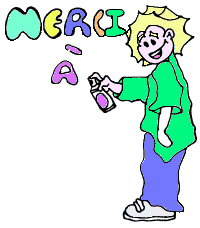